Тема:  Теоремы «невесты»; «бабочки»; «100 быков»; «бегства убогих»; «ослов».
Презентация учителя математики
МБОУ «Судинская СОШ»
 Рязановой Л.П
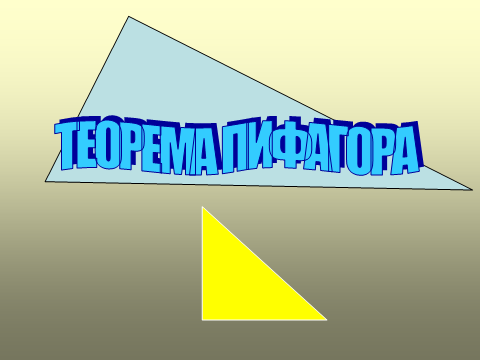 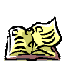 Еще в глубокой древности возникла необходимость вычислять стороны прямоугольного треугольника по двум известным сторонам.
    Такие задачи решаются при проектировании любых строительных объектов. Подобные задачи решаются и в нашей повседневной жизни.



    Например, на площади устанавливается елка высотой 8м.Для закрепления ее в вертикальном положении от вершины елки сделали проволочные натяжки одинаковой длины и закрепили на земле на расстоянии 6м от основания елки.
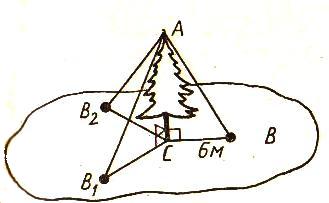 10,   6,   8.
100,  36,  64
100 = 36 + 64
10² = 6² + 8²
β
c
b
α
a
Теорема.
В прямоугольном треугольнике квадрат гипотенузы равен сумме квадратов катетов
Дано: прямоугольный
треугольник с катетами a, b  и гипотенузой c.
Док-ть:      a² + b² = c²
b
β
a
c
α
a
α
b
с
β
α
c
β
c
a
b
β
b
α
a
Доказательство:
Достроим данный треугольник до квадрата со стороной (a + b) так, как показано на рисунке.
Sкв. = (a + b)²    или    Sкв. = 4Sтр. + S`кв.
     Sтр. = 1/2ab;      S`кв. = c², тогда
Sкв. = 4 ·1/2ab + c²
Т.о.,     (a + b)² = 4 ·1/2ab + c²
     a²+ 2ab + b² = 2ab + c²
               a² + b² = c²
Теорема Пифагора позволяет, зная две стороны, найти третью.
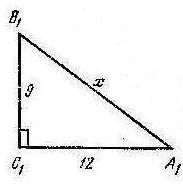 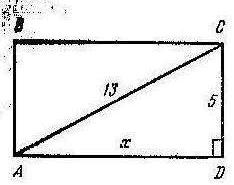 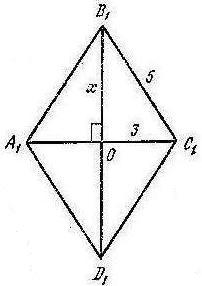 Сформулируйте теорему Пифагора. Для каких треугольников она применяется?

Какие данные надо иметь о прямоугольном треугольнике и какие действия с ними нужно произвести, чтобы найти:
гипотенузу
катет?

Что можно сказать о сравнительной длине гипотенузы и катетов?
Знаменитый греческий философ и математик Пифагор Самосский, именем которого названа теорема, жил около 2,5 тысяч лет тому назад. Дошедшие до нас биографические сведения о Пифагоре отрывочны и далеко недостоверны. С его именем связано много легенд.
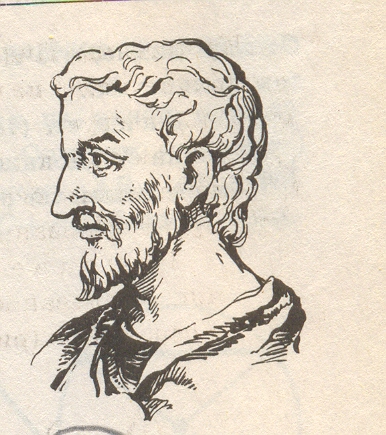 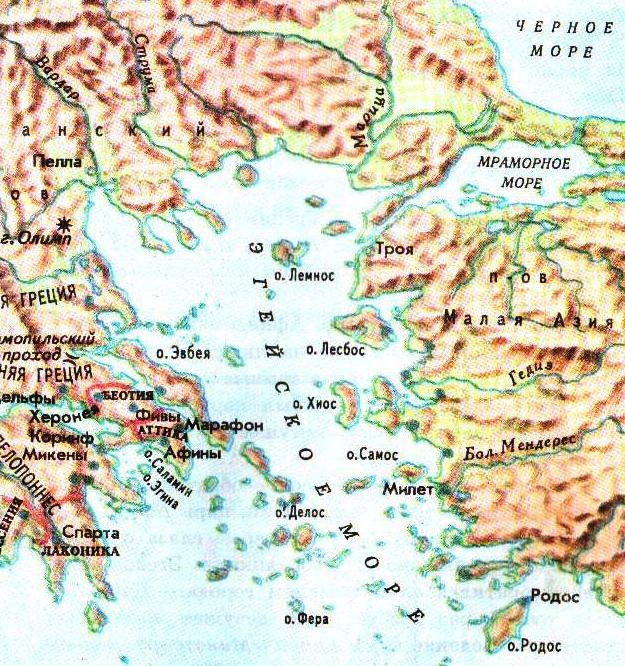 Пифагор – древнегреческий ученый (VI в. до н.э.)
Достоверно известно, что Пифагор много путешествовал по странам Востока, посещал Египет, Индию и Вавилон, изучал древнюю культуру и достижения науки разных стран.
Вернувшись на родину, Пифагор организовал кружок молодежи из представителей аристократии, куда принимались с большими церемониями после долгих испытаний. Каждый вступающий отрекался от своего имущества и давал клятву хранить в тайне учения основателя.
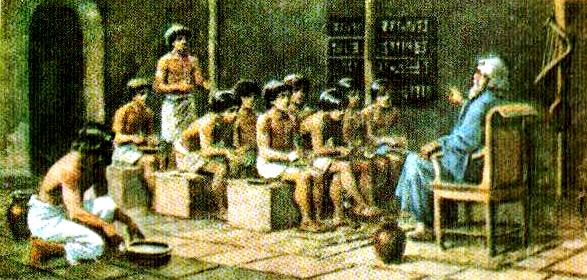 Так на юге Италии, которая была в то время греческой колонией, возникла знаменитая «Пифагорейская школа», сыгравшая важную роль в научной и политической жизни древней Греции.
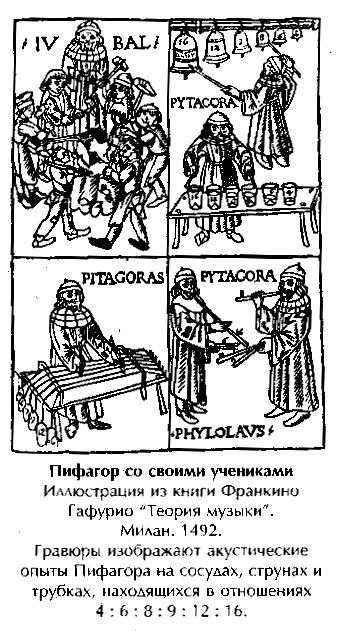 Пифагорейцы занимались математикой, философией, естественными науками. Ими было сделано много важных открытий в арифметике и геометрии. Однако, в школе существовал Декрет, по которому авторство всех математических работ приписывалось Пифагору.
Именно Пифагору приписывают и доказательство знаменитой геометрической теоремы. 
На основе преданий, распространенных известными математиками (Прокл, Плутарх и др.), длительное время считали, что до Пифагора эта теорема не была известна, отсюда и название – теорема Пифагора.
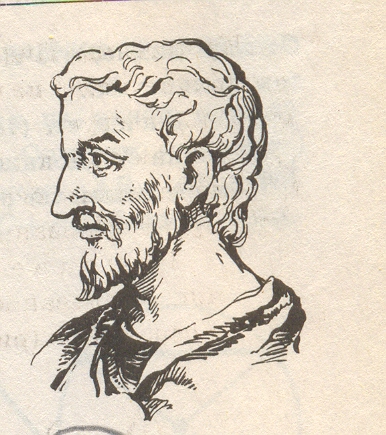 Пифагор был убит в уличной схватке во время народного восстания. После его смерти ученики окружили тайной имя своего учителя, так что установить правду о Пифагоре невозможно.
Не подлежит, однако, сомнению, что эту теорему знали за много лет до Пифагора. Так, за 1500 лет до Пифагора древние египтяне знали о том, что треугольник со сторонами 3, 4 и 5 является прямоугольным, и пользовались этим свойством (т. е. теоремой, обратной теореме Пифагора) для построения прямых углов при планировке земельных участков и сооружений зданий.
«Квадрат, построенный на гипотенузе прямоугольного треугольника, равновелик сумме квадратов, построенных на катетах».
Во времена Пифагора формулировка теоремы звучала так:
Площадь квадрата, построенного на гипотенузе прямоугольного треугольника, равна сумме площадей квадратов, построенных на его катетах.
Дано: 
∆АВС – прямоугольный
 а = ВС – катет  
 в = АС – катет,   
 с = АВ – гипотенуза.
A
S = c2
S = в2
с
в
Док-ть:   с2 = а2 + в2
                     или  
           АВ2 = АС2 + ВС2
a
C
B
S = a2
В настоящее время имеется более 100 различных способов доказательства, поэтому теорема Пифагора попала в «Книгу рекордов Гиннеса». 
  Такой интерес к теореме объясняется тем, что в прошлом для получения звания Магистра Математики требовалось предоставить новое доказательство.
К теореме Пифагора ученики составляли стишки, вроде:
«Пифагоровы штаны
во все стороны равны»,
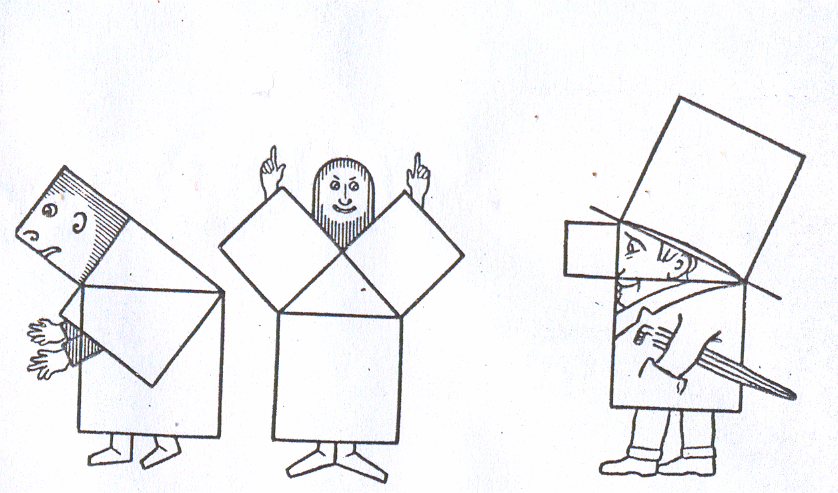 А также рисовали такие карикатуры:
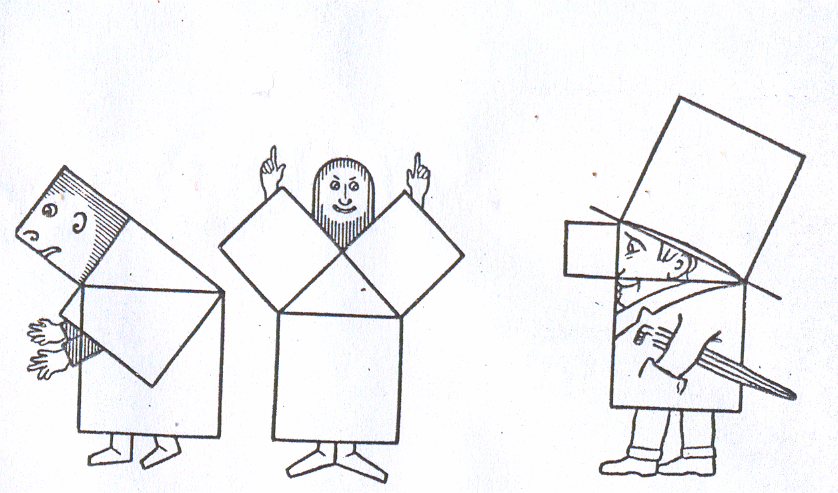 Шарж  из учебника XVI века.
Теорему называли «мостом ослов», так как слабые ученики, заучивающие теоремы наизусть, без понимания, и прозванные поэтому «ослами», были не в состоянии преодолеть теорему Пифагора, служившую для них вроде непреодолимого моста.
"Dons asinorum"
Или «бегство убогих», так как некоторые «убогие» ученики, не имевшие серьезной математической подготовки, бежали от геометрии.
"elefuga"
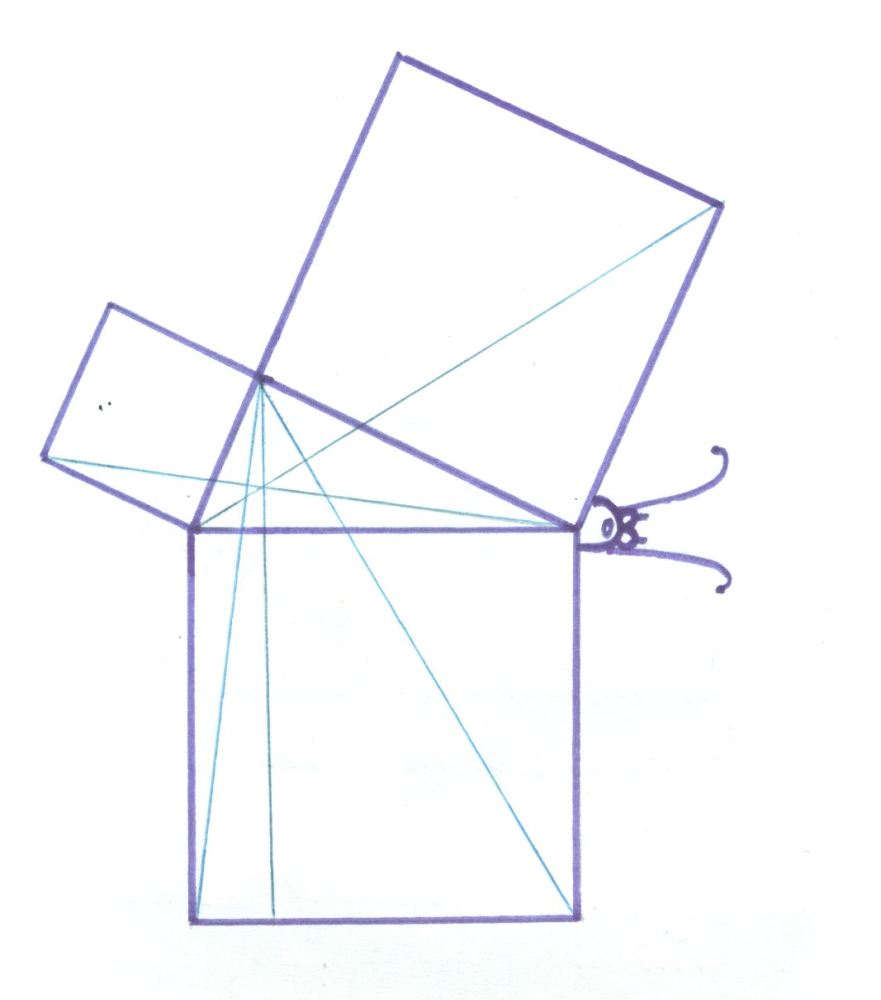 «Нимфа» - бабочка, невеста
В некоторых списках «Начал» Евклида теорема Пифагора называлась теоремой Нимфы, «теорема – бабочка», по-видимому из-за сходства чертежа с бабочкой, поскольку словом «нимфа» греки называли бабочек. Нимфами греки называли еще и невест, а также некоторых богинь.
При переводе с греческого арабский переводчик, вероятно, не обратил внимания на чертеж и перевел слово «нимфа» не как «бабочка», а как «невеста». Так и появилось ласковое название знаменитой теоремы – «Теорема Невесты».
Теорема Пифагора- это символ математики. Великий Гаус предлагал использовать ее в качестве первого сообщения внеземным цивилизациям о существовании на Земле разумной жизни, проводя в лесах России огромные вырубки в виде «пифагоровых штанов»,так, чтобы этот чертеж был виден из космоса.
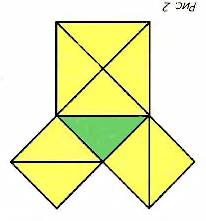 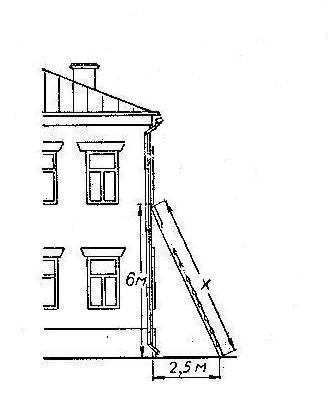 Какой длины должна быть лестница, чтобы ее можно было приставить к окну, находящемуся на высоте 6 метров, если нижний конец лестницы должен отстоять от здания на 2,5 метра?
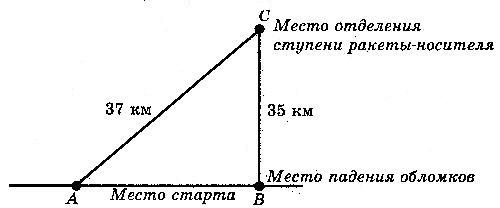 Установите, на каком расстоянии от места старта упадут обломки первой ступени ракеты-носителя, если отделение этой ступени произойдет на высоте 35 км от поверхности Земли и к тому моменту ракета пролетит 37 км. Ракета движется под углом к горизонту.
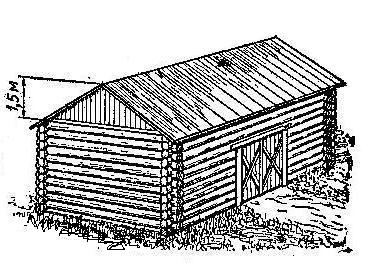 Нужно перекрыть крышу сарая. Высота конька крыши 1,5 метра, ширина сарая 4 метра. Какой длины должны быть доски?
Можно ли из бревна, диаметр поперечного сечения которого 30 см, выпилить брус квадратного сечения со стороной 20 см?
1 Вариант:
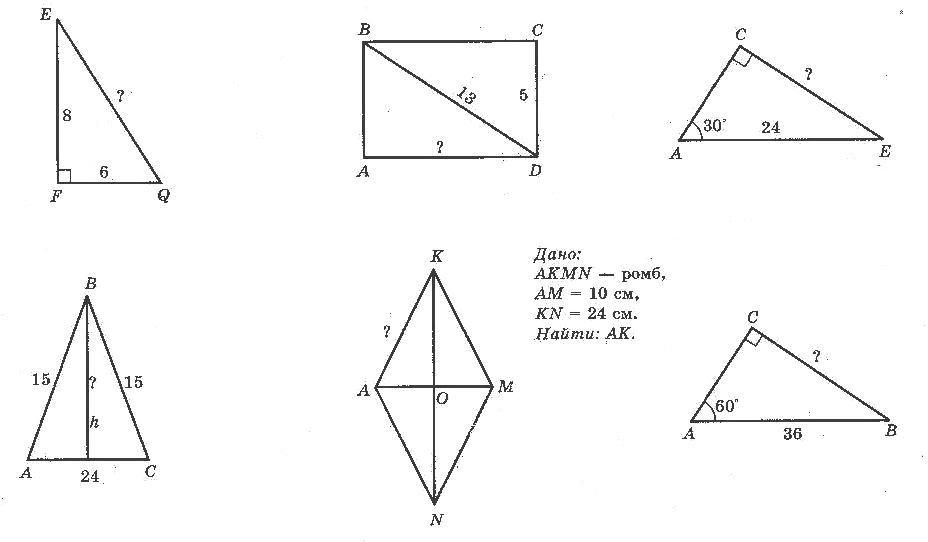 2 Вариант:
Спасибо за урок!
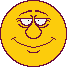 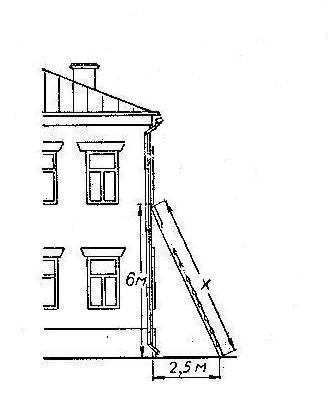 6² + 2,5² = 42,25 

С²=42,25

С=6,5
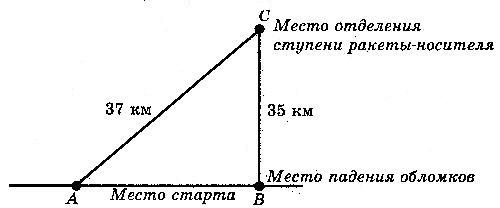 37²-35²=1369-1225=144
АВ²=144
АВ=12
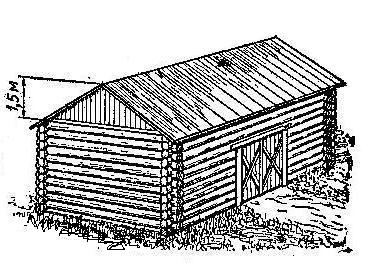 1,5²+2²=2,25+4=6,25
6,25=2,5²
20²+20²=800
900>800